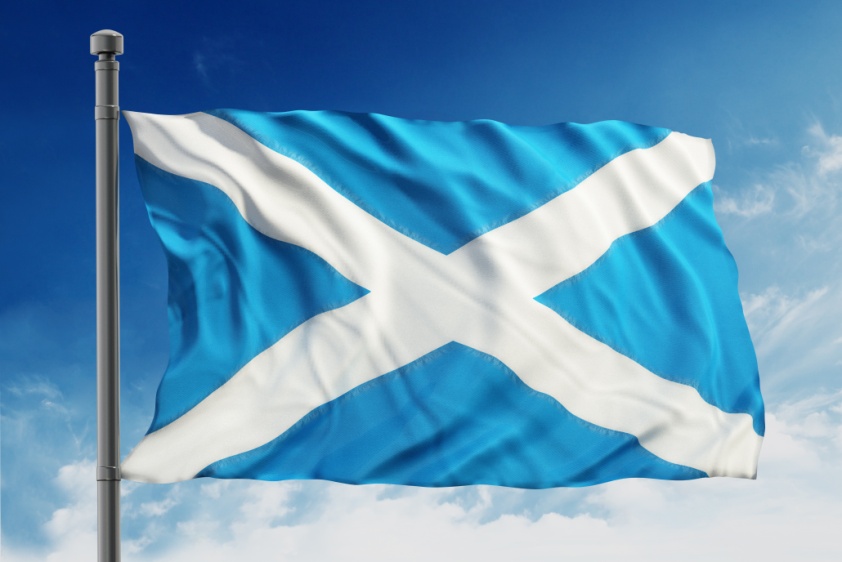 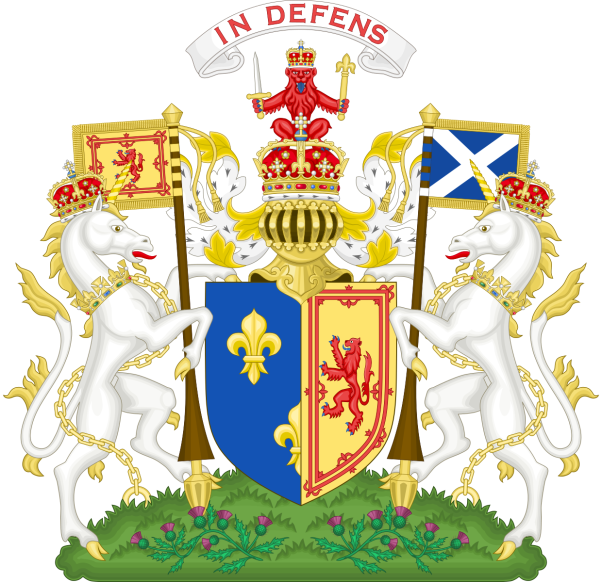 The Highland Games
Scottish traditions and customs
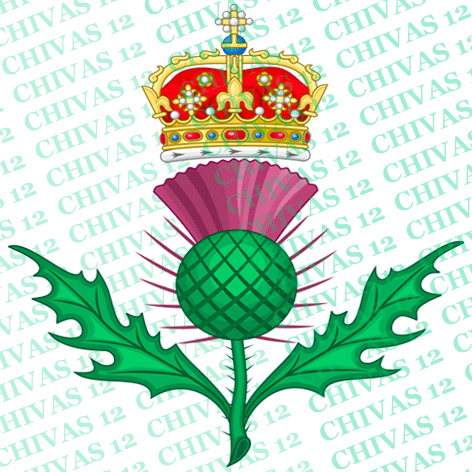 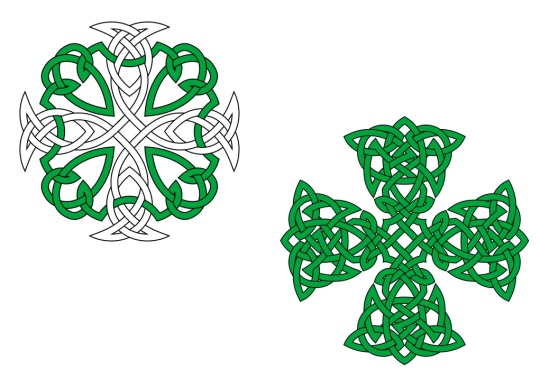 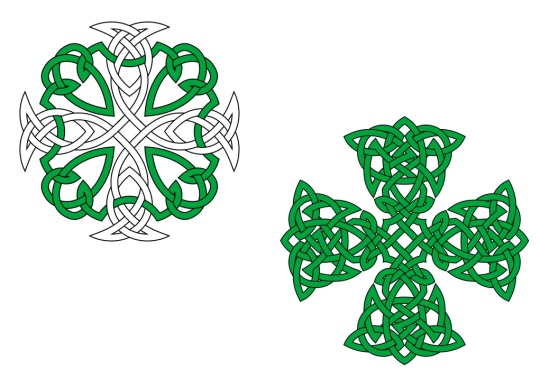 List of expressions:

Shot put – метание железного шара
The hill run – бег по холмам
Tossing the caber – метание шеста.
Putting the weight – поднятие веса.
Throwing the hammer – метание молота.
Dancing and piping – танцы и игра на волынке.
Bagpipes – волынка.
Вagpipes competitions – состязания в игре на волынке.
Hold onto a rope – перетягивание каната
The Sword dance – танец с саблями.
The Reel – рил (шотландский народный хороводный танец).
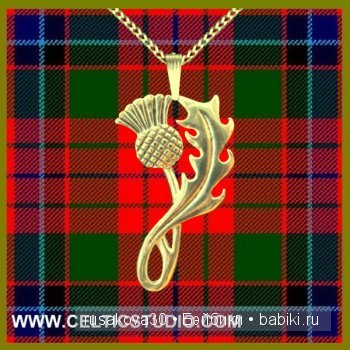 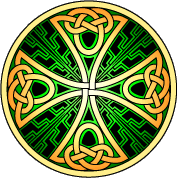 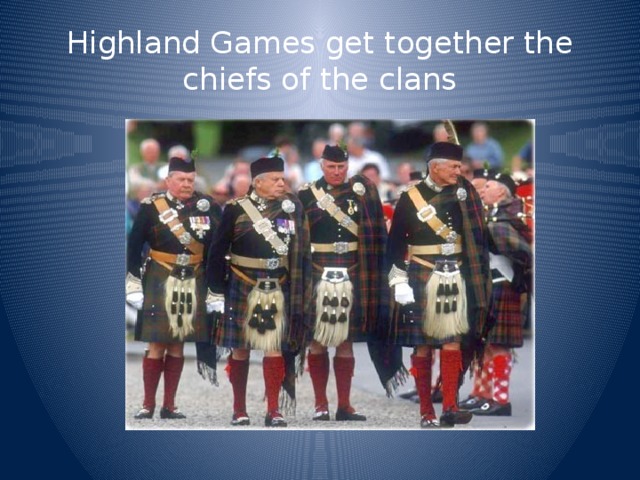 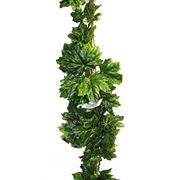 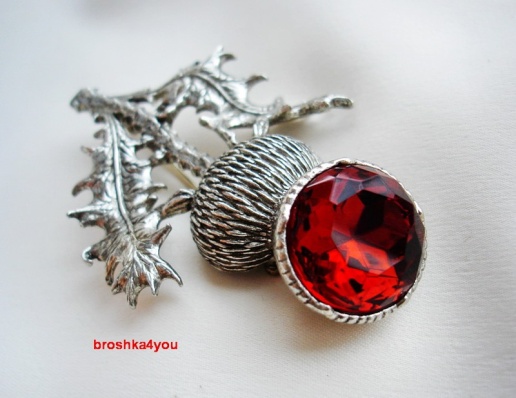 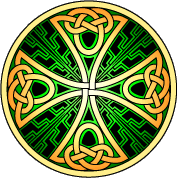 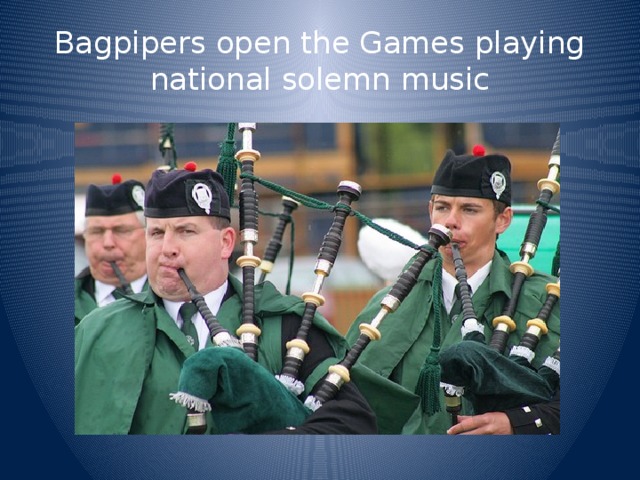 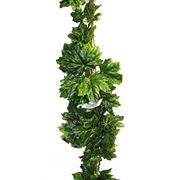 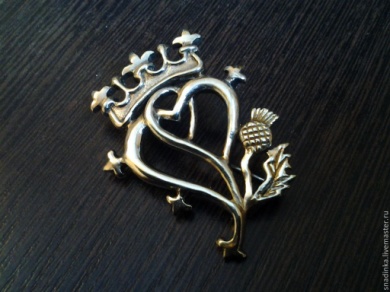 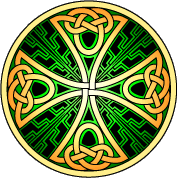 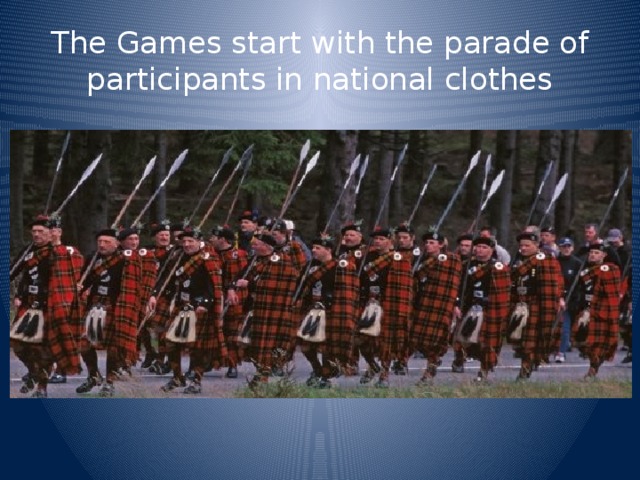 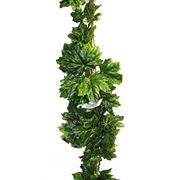 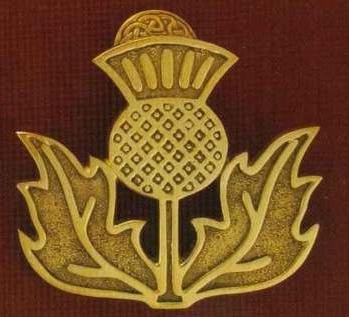 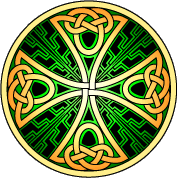 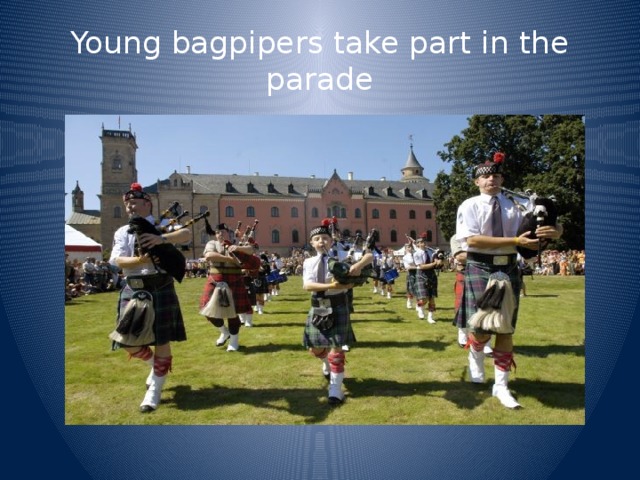 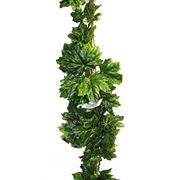 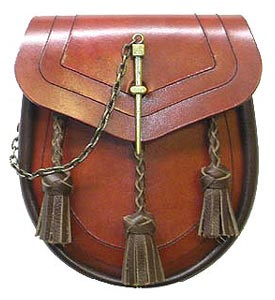 спорран
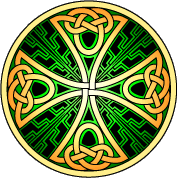 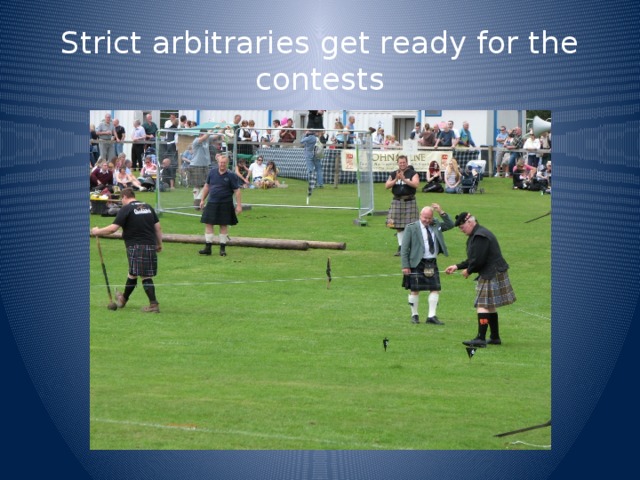 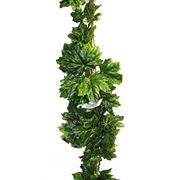 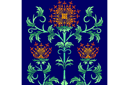 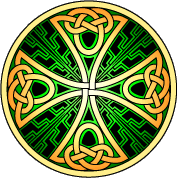 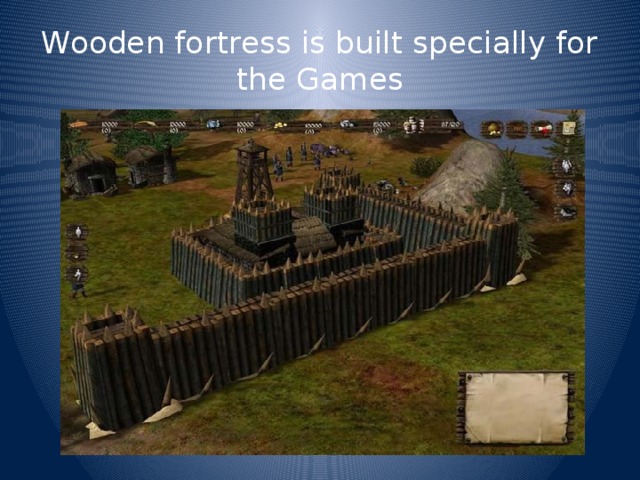 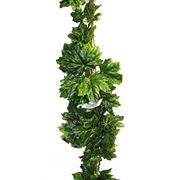 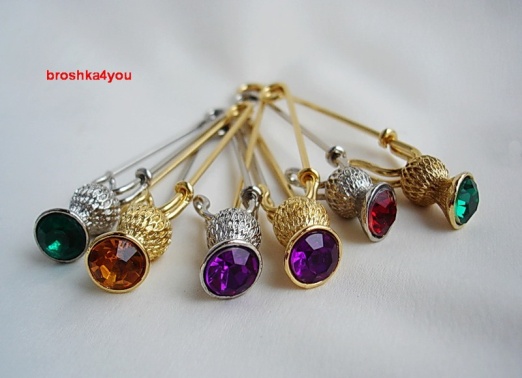 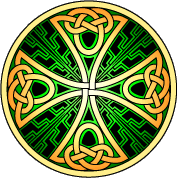 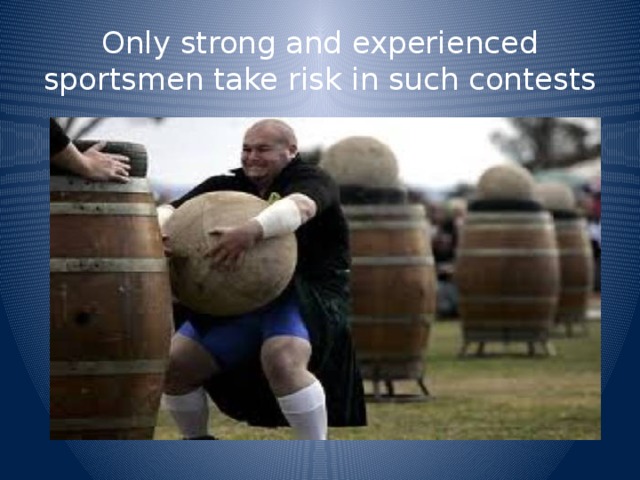 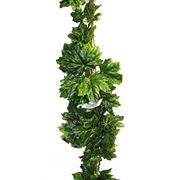 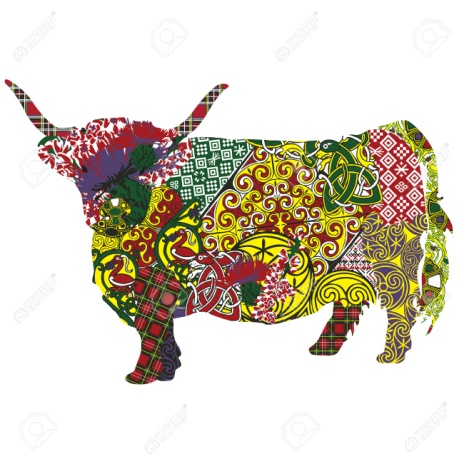 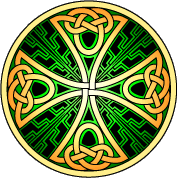 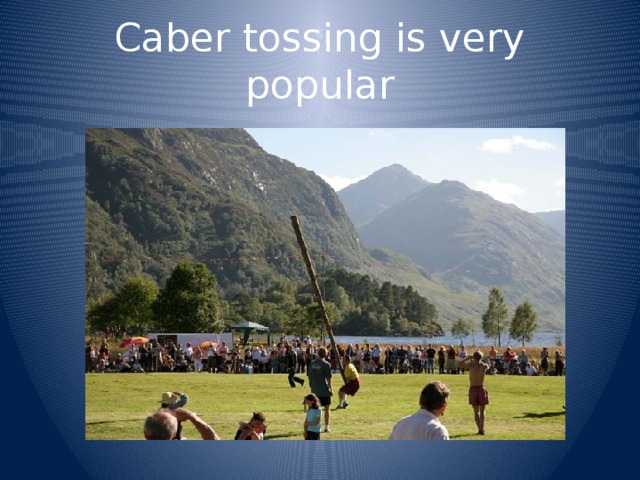 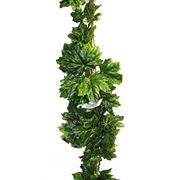 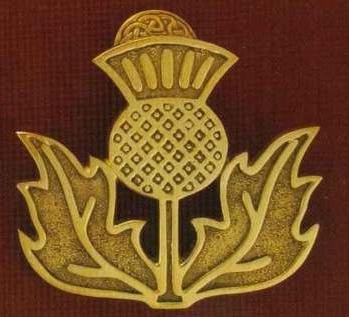 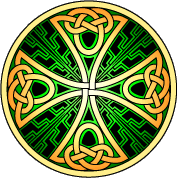 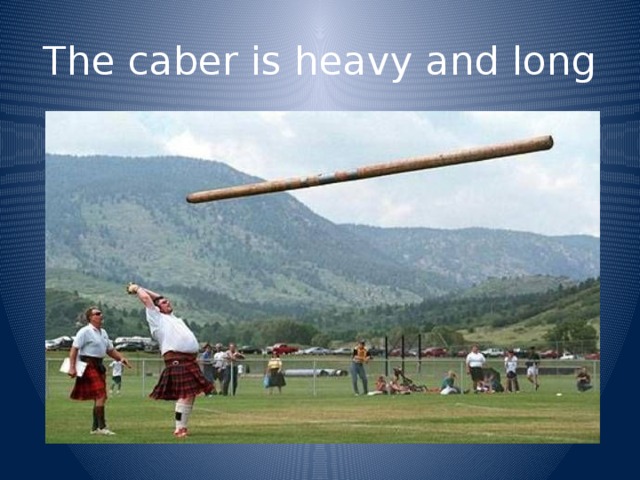 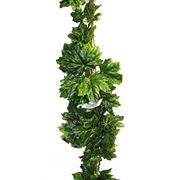 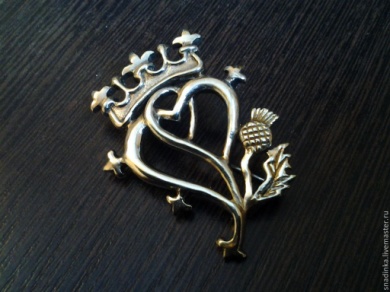 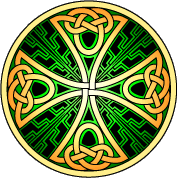 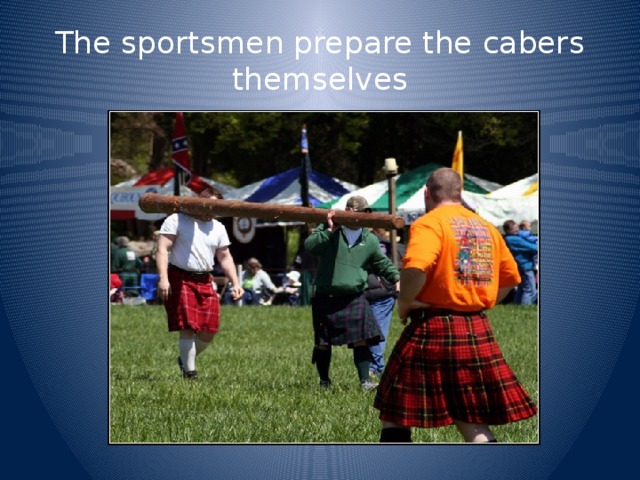 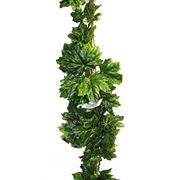 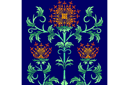 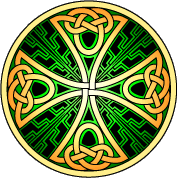 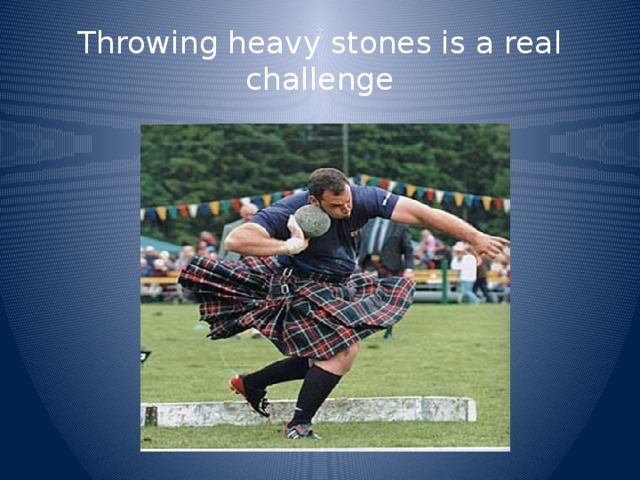 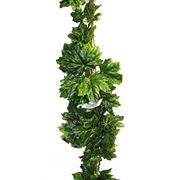 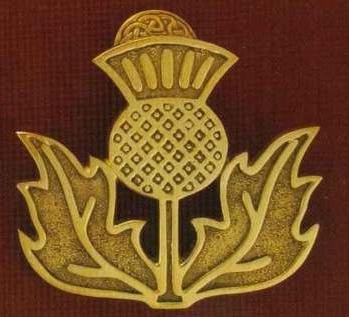 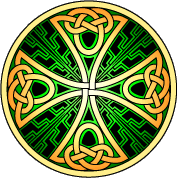 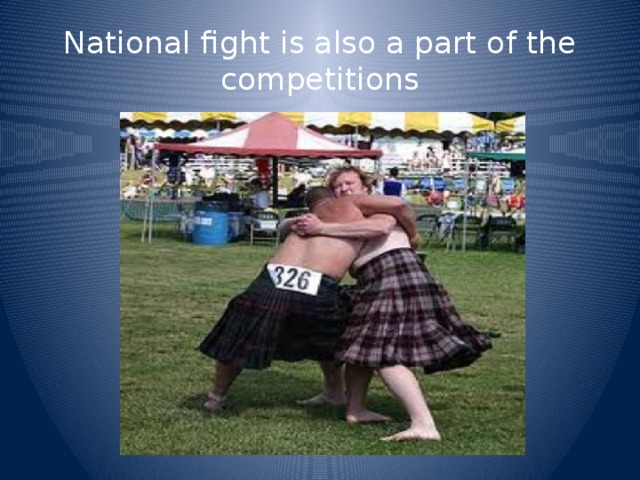 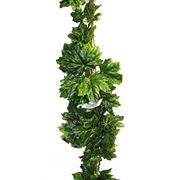 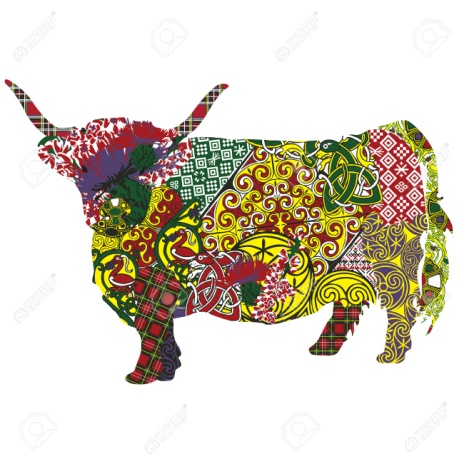 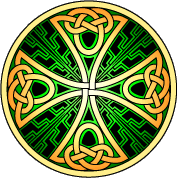 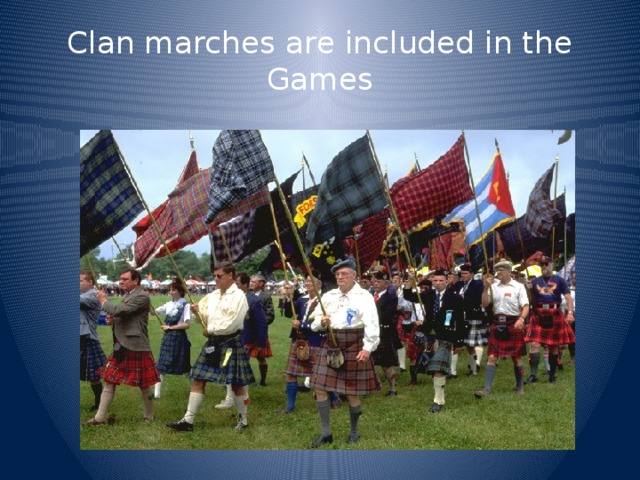 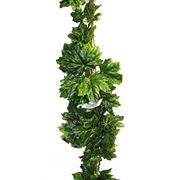 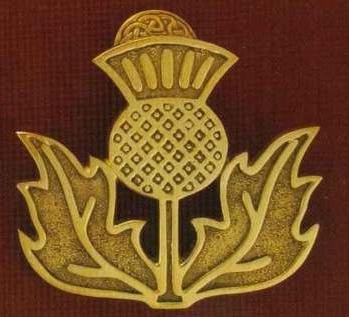 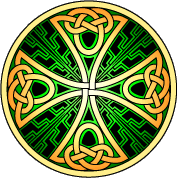 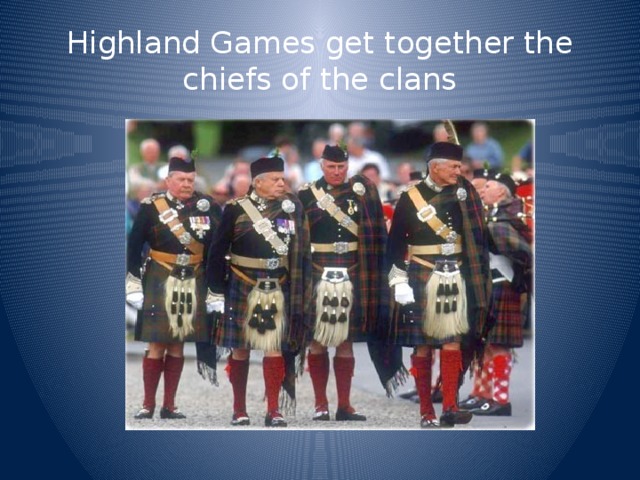 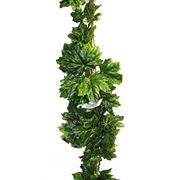 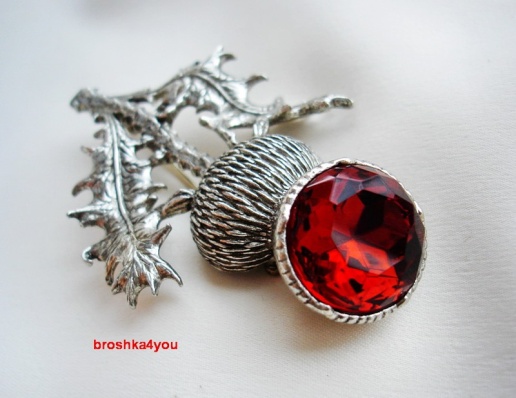 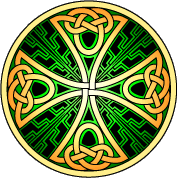 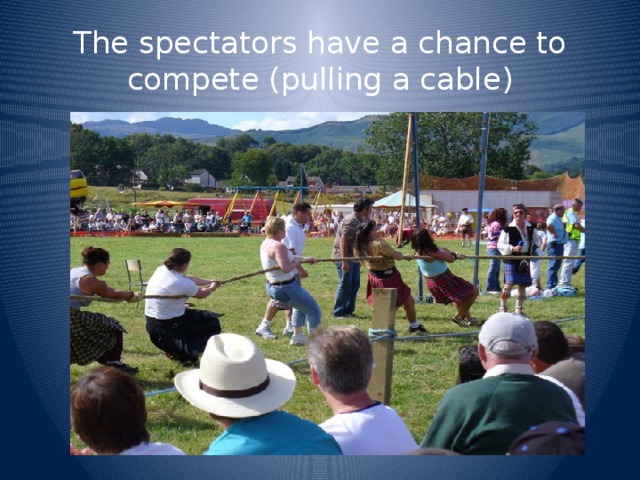 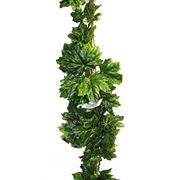 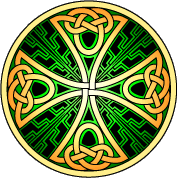 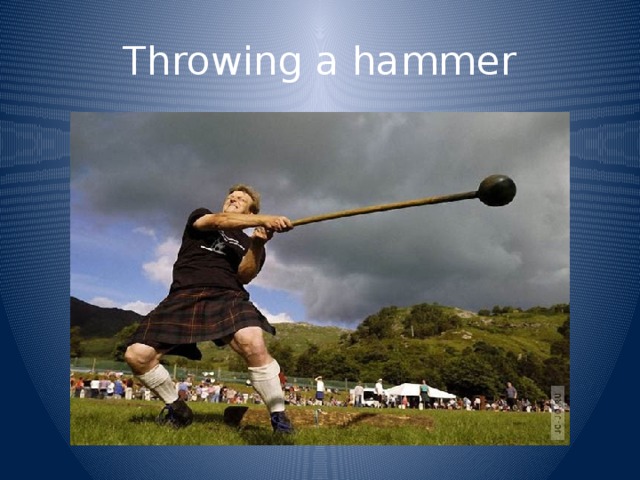 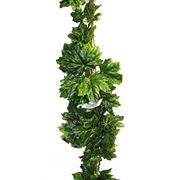 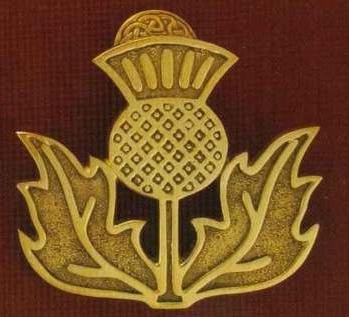 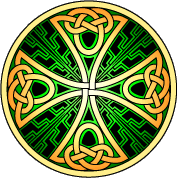 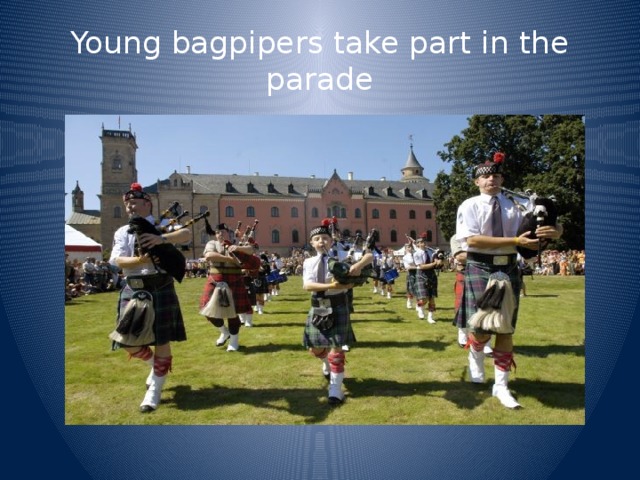 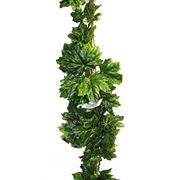 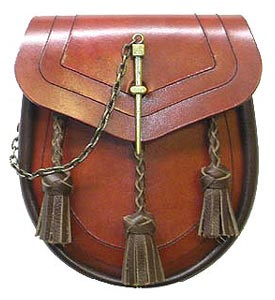 спорран
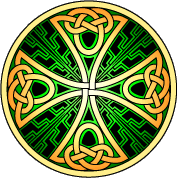 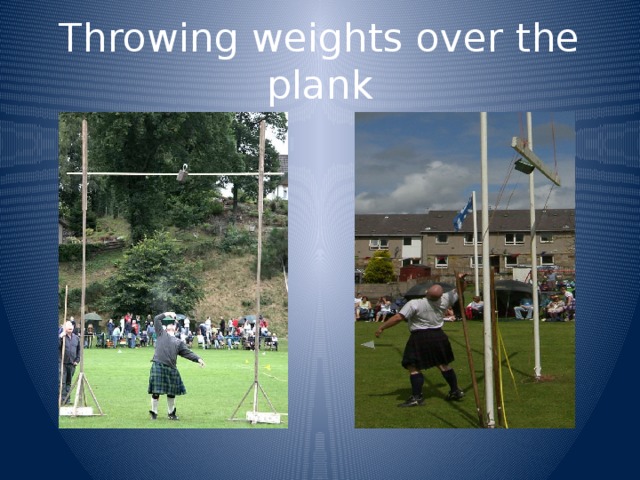 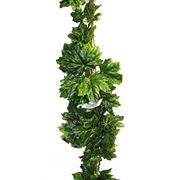 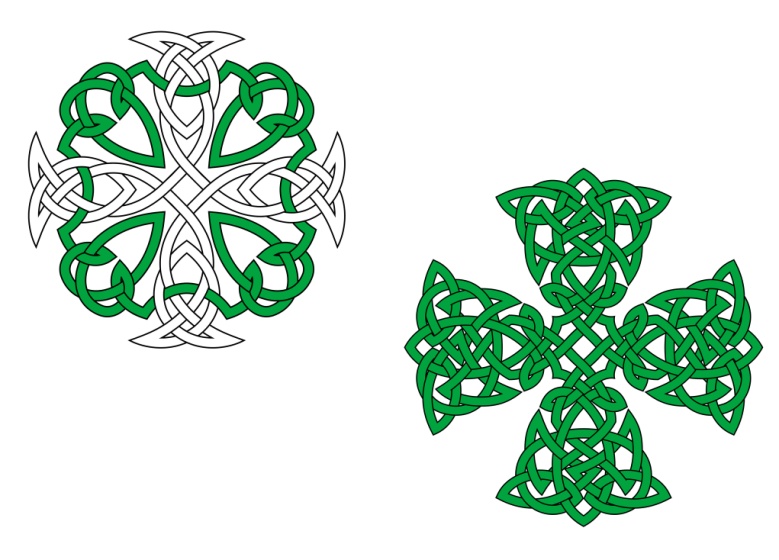 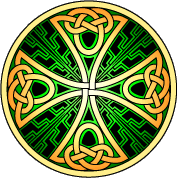 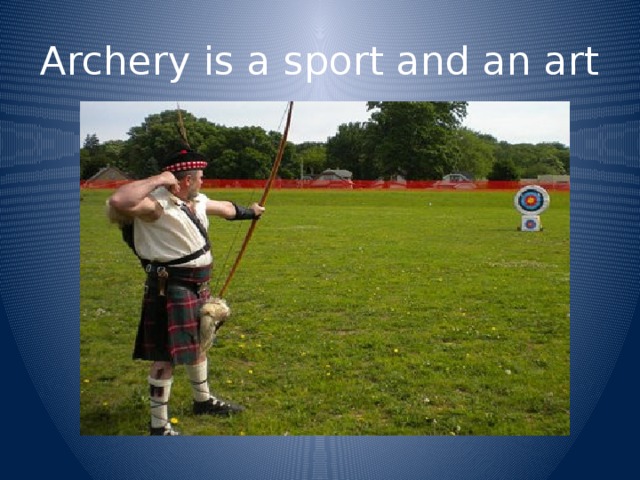 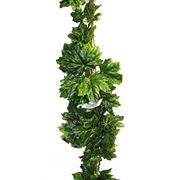 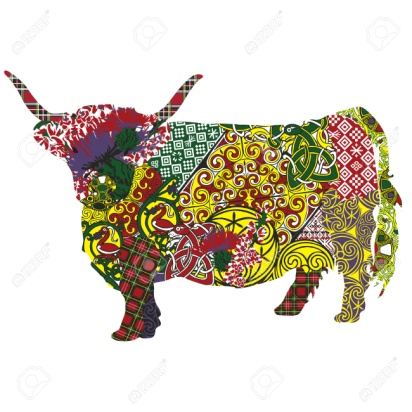 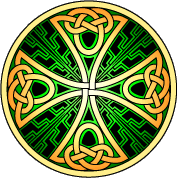 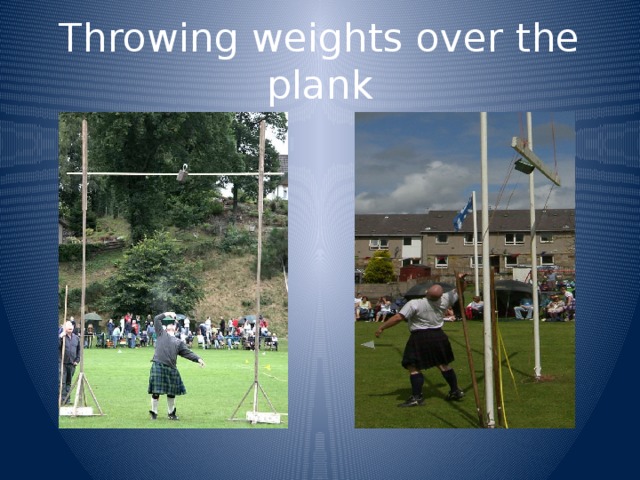 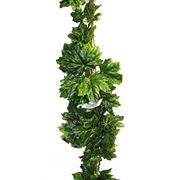 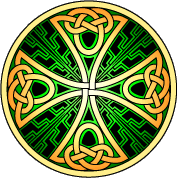 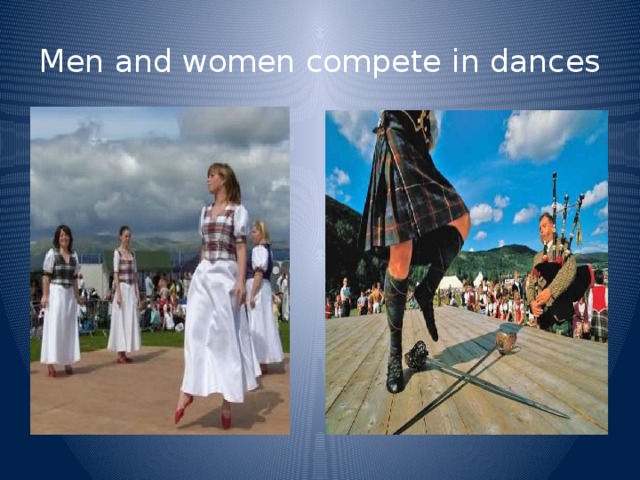 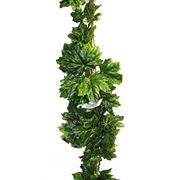 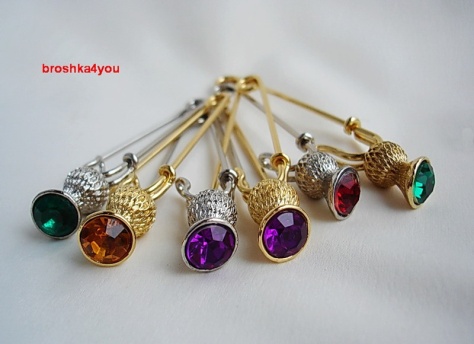 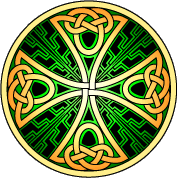 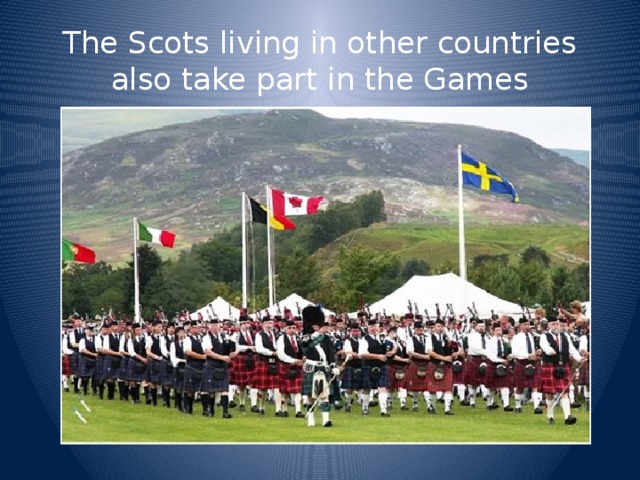 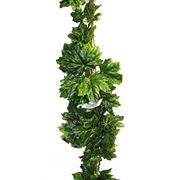 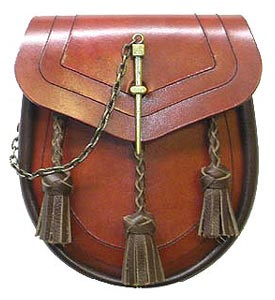 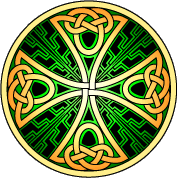 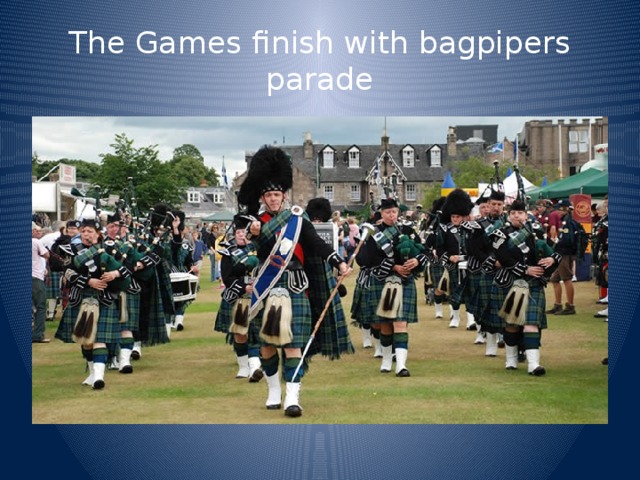 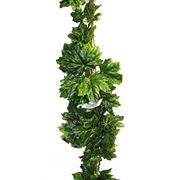 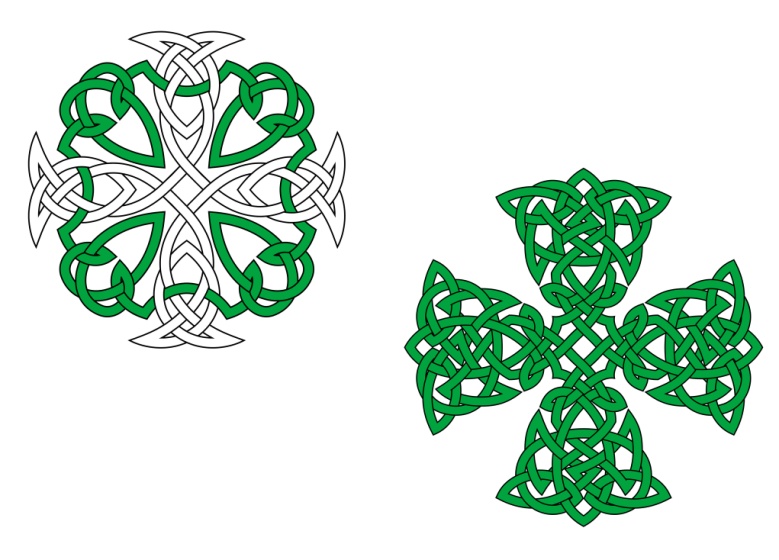 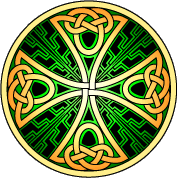 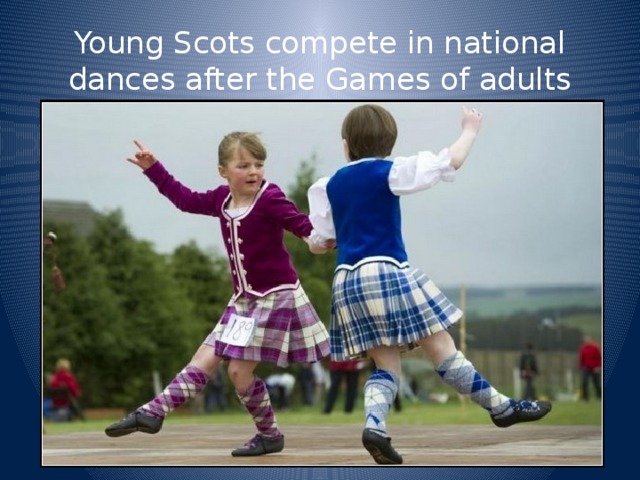 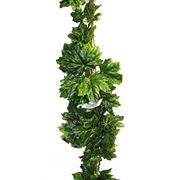 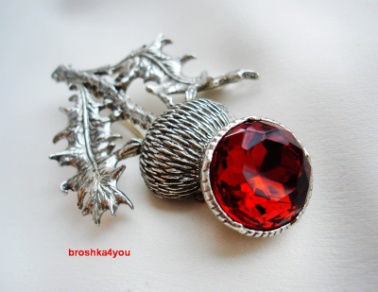